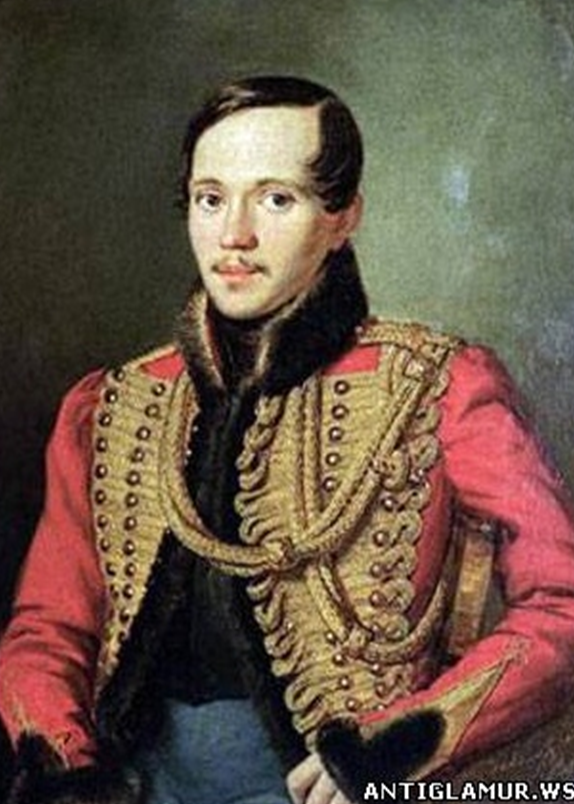 Открытый урок по теме: «Почему должен гибнуть человек?»
По поэме М.Ю. Лермонтова «Мцыри».
Логвиненко Наталья Михайловна,учитель русского языка и литературы МОУ «Средняя общеобразовательная школа №4»г. Балабаново
…что за огненная душа,что за могучий дух, чтоза исполинская натура у этого МцыриВ.Г.Белинский
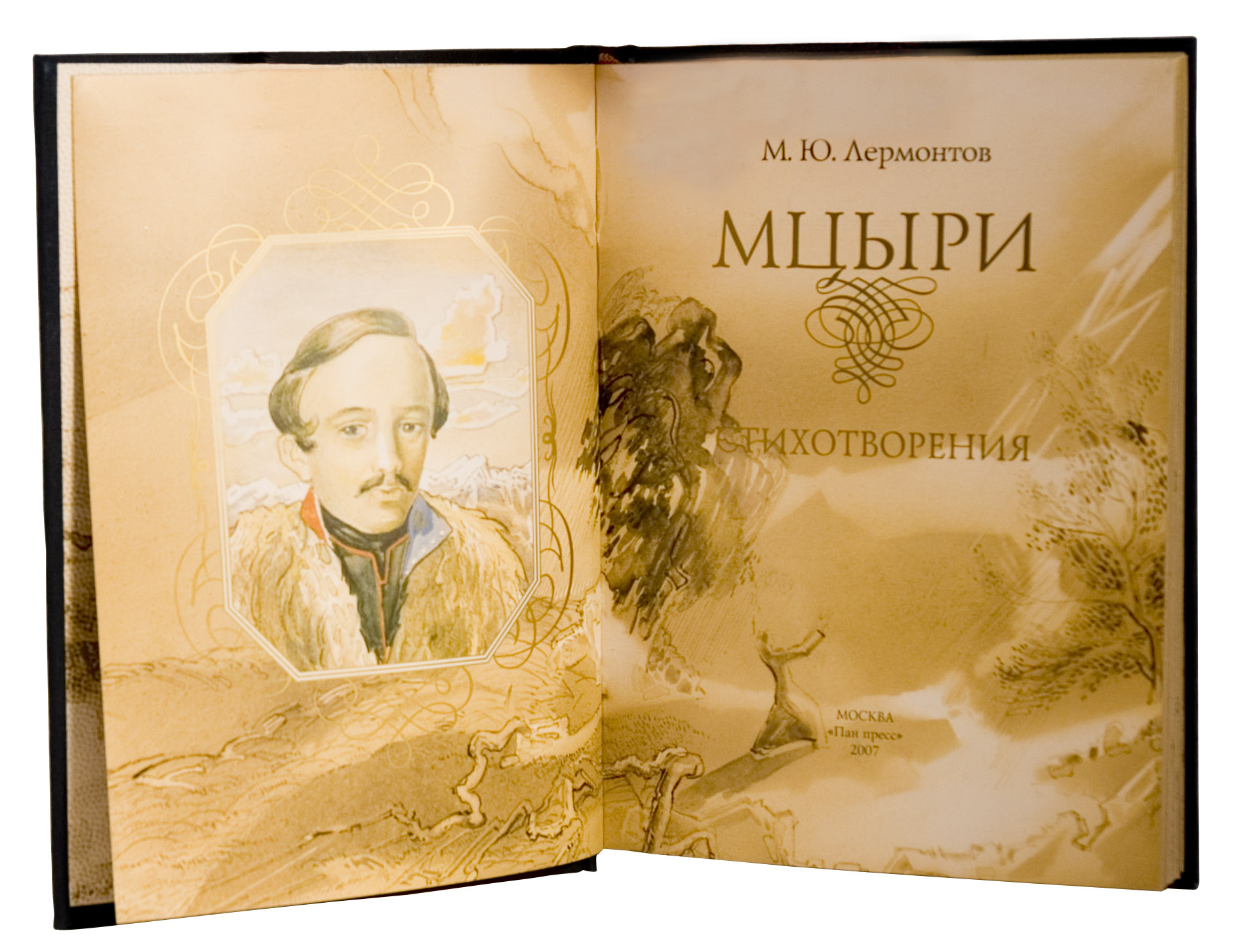 Цели урока:
Словарная работаНа уроке в выступлении вы будете употреблять термины и слова. Вспоминаем их значение и произношение.
Образ в литературе - художественное обобщение, выраженное в частном. Показ общих качеств в индивидуальном.
Слово учителя
«В течение работы на поэмой «Мцыри», мы находились во власти лермонтовского произведения. Радовались, когда Мцыри удалось убежать из монастыря. Как хотелось нам помочь ему найти дорогу на родину! С величайшим волнением читали эпизод схватки с барсом.
Отрадно, что юноша победил сильного и коварного зверя, но печально, что он умер от ран.
Мы слушали его исповедь перед смертью. Что это? Смирение? Раскаяние? Или протест против неволи?
Ответ мы получим в конце урока, глубже поняв духовный мир юноши, раскрыв его образ.»
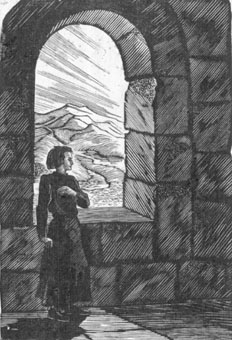 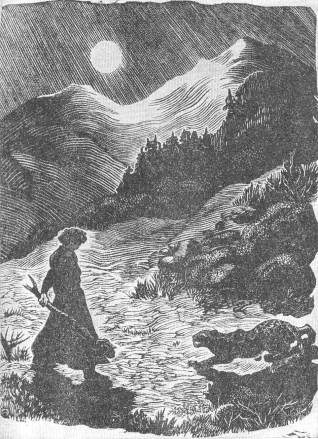 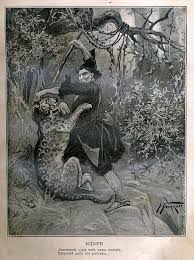 Во время речи учителя звучит музыка Игоря Талькова «Россия». (Фрагмент звон колоколов).
Проверка домашнего задания:
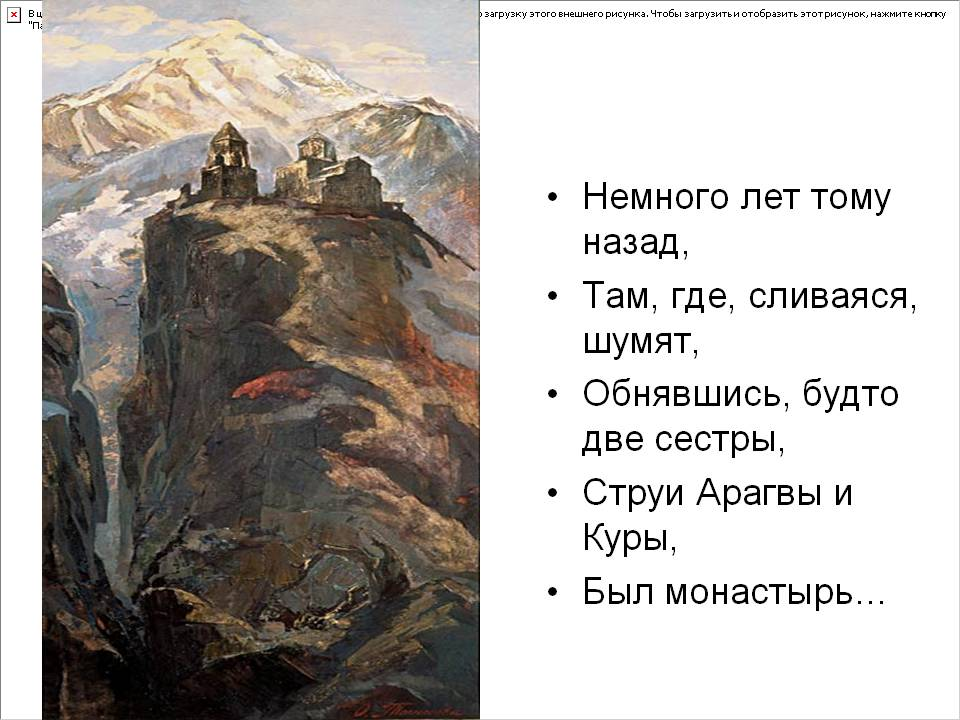 Рассказать о жизни Мцыри в монастыре. Характер и мечты юного послушника.
Какова цель побега?
Что значит для Мцыри быть свободным? 
Подтвердить цитатами из текста.
Вывод: Представление о свободе связано с мечтой о возвращении на родину; быть свободным - значит вырваться из монастырского плена. В душе его постоянно жил образ неизвестного, но желанного чудного мира тревог и битв.
Слово учителя
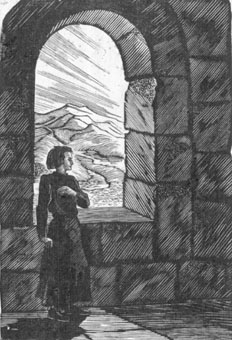 «Поэма «Мцыри» М.Ю. Лермонтова – романтическая, ее герой не похож на окружающих его людей. Он отрицает их жизненные ценности, стремится к иному»
Задание:
Докажите эту мысль строчками из поэмы.
(«Я знал одну лишь думы страсть.»)
Вывод: главная страсть героя - жить полно, свободно в мире борьбы и свободы, вне стен монастыря на далекой любимой родине.
Работа с текстом
Что увидел и что узнал Мцыри о жизни во время скитаний?
Всю жизнь Мцыри можно представить в виде двух кругов: свобода и неволя.
Что видел?
Что делал?
…я мало жил и жил в плену
Нево-ля
Сво-бода
Что видел?
…тот чудный мир тревог и битв
Что делал?
Роль пейзажа в поэме
«Пейзаж в поэме играет важную роль, тем более он дан в восприятии героя, - значит становится средством характеристики Мцыри»
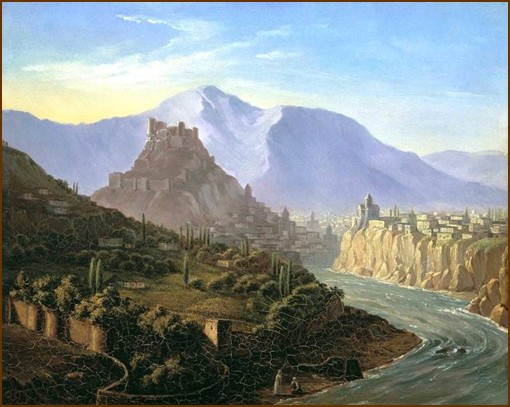 Вопросы:
Что особенного вы заметили в пейзаже?
Что можно сказать о человеке, так воспринимающем природу?
Вывод: пейзаж необыкновенно красив, для героя он вдвойне привлекателен. Это его первое утро на воле. С утра начинается его познание жизни. Поэтическая возвышенная душа и стремление к свободе позволяют сравнить вольную жизнь, дикую природу с раем.
Описание природы
Читаем по учебнику…я видел груды темных скал… до слов… седой незыблемый Кавказ…
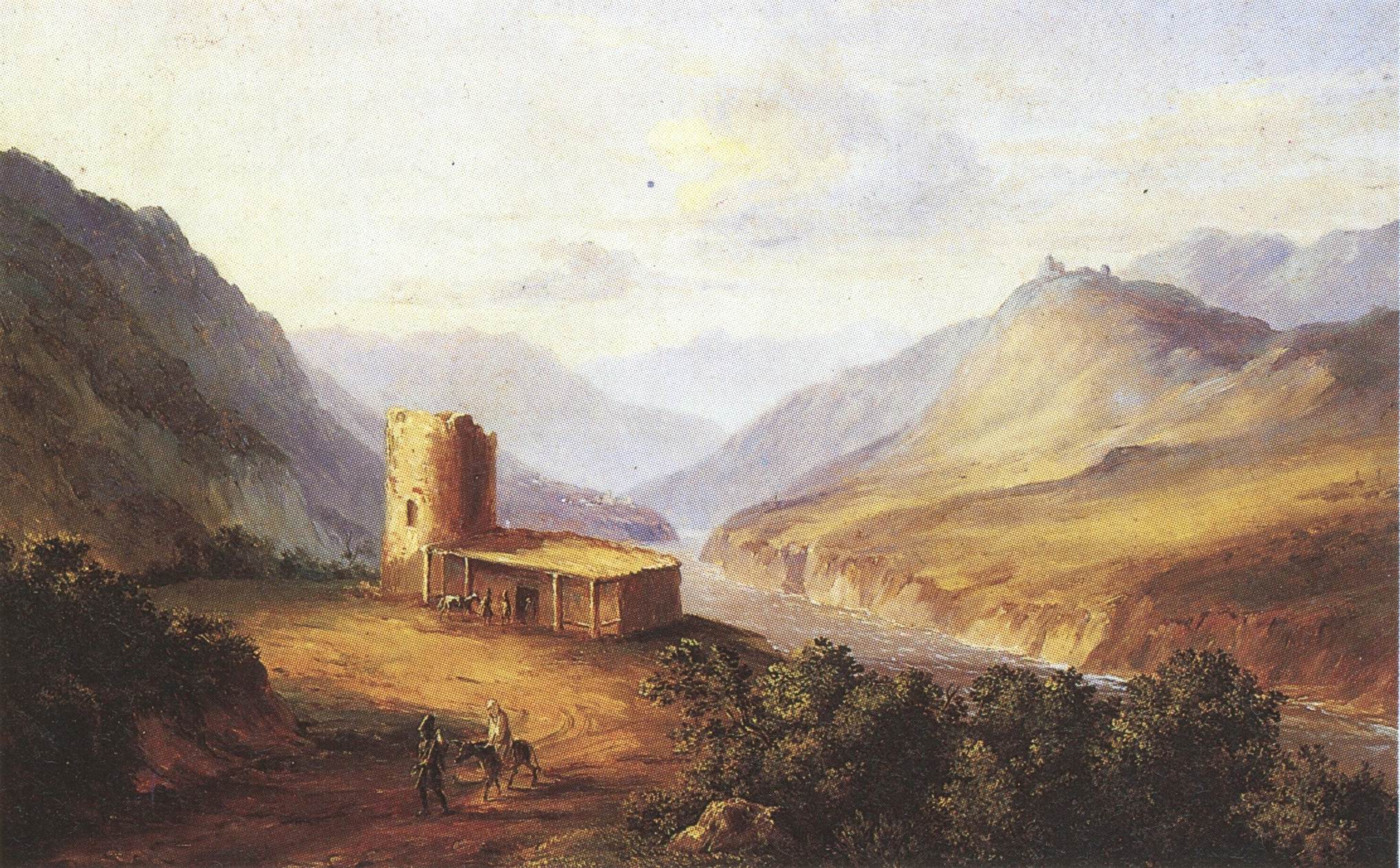 Вопросы:
Докажите, что здесь нарисован романтический пейзаж?
Нашел ли Мцыри ответ на вопрос, прекрасна ли земля?
Зачем живет человек?
Вывод: пейзаж показан глазами героя и передает его мысли и чувства. Первая картина разделена потоком - одиночество, отчаяние, облака, непрерывно стремящиеся на Родину.
Анализ эпизодов
Какие эпизоды, как вы думаете, важны для раскрытия образа Мцыри?
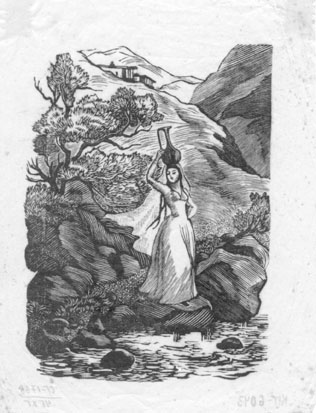 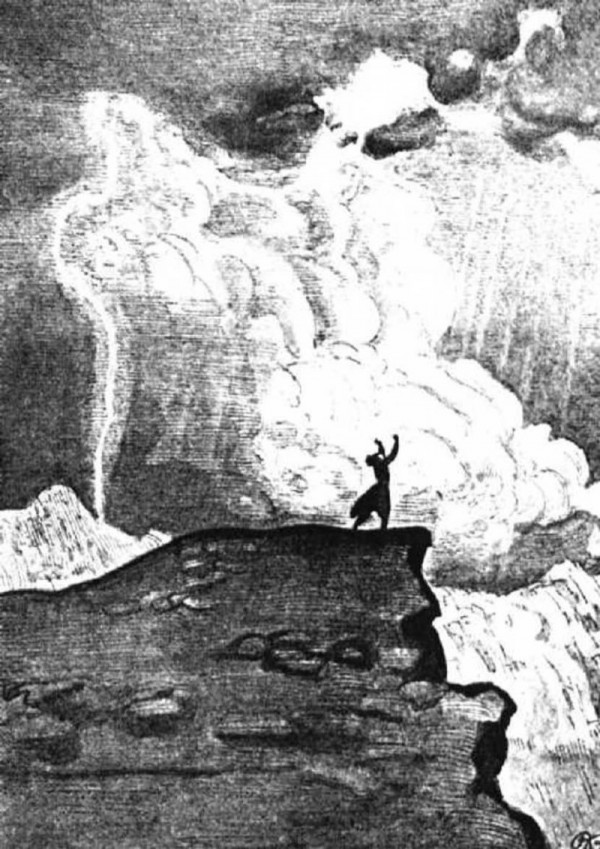 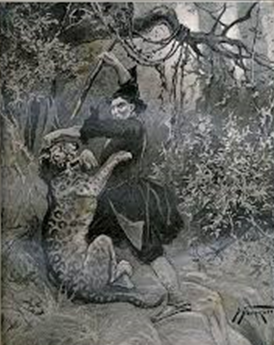 Бегство из монастыря
б) Встреча с грузинкой
в) Бой с барсом
Вывод: ощущение счастья вызвано не только тем, что он видел, но и тем, что он успел совершить; общение с природой принесло радость, восторг, счастье борьбы.
Работа по иллюстрациям
Чьи иллюстрации больше соответствуют представлению о герое?
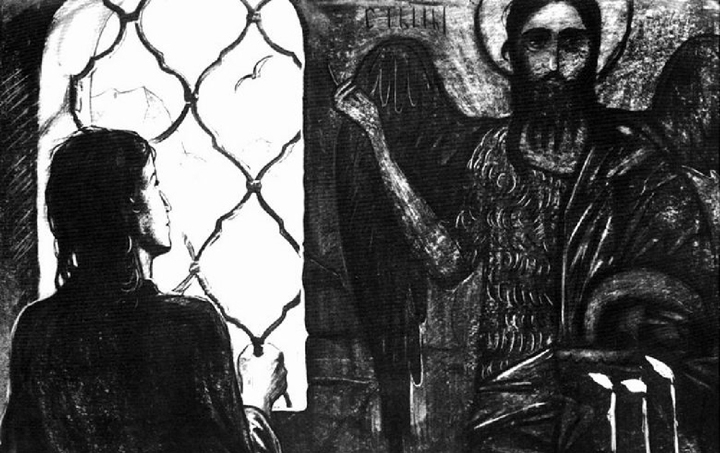 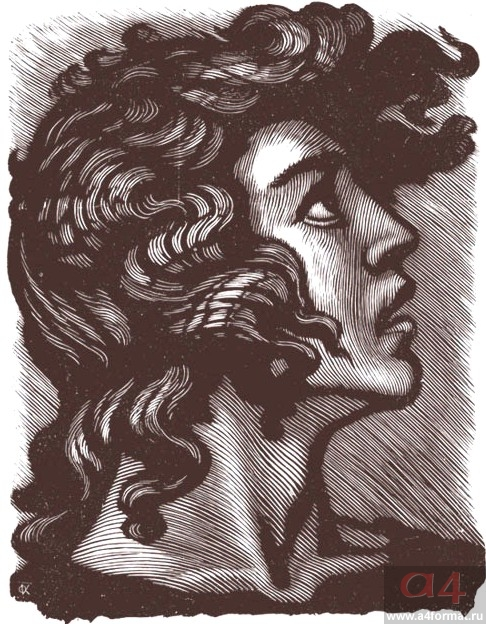 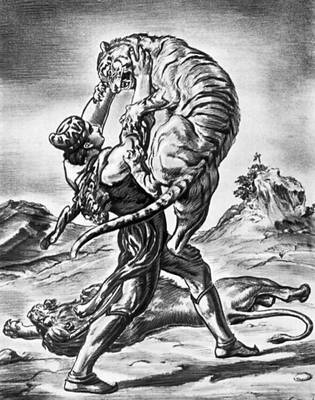 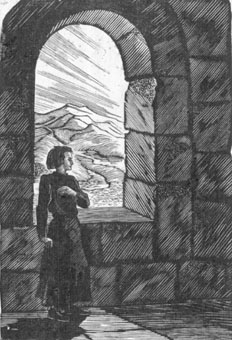 И. Глазунов
Ф. Константинов
И. Тоидзе
М. Орлова-Мочалова
Почему должен гибнуть человек?
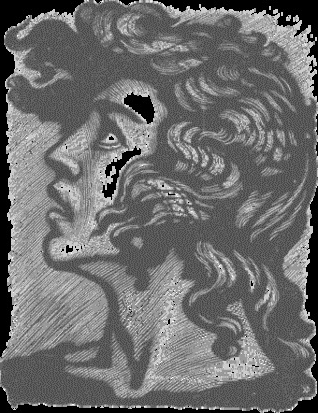 «Обобщая сказанное о Мцыри, мы видим перед собой поэтически возвышенную натуру, выносливого, смелого, бесстрашного, мужественного, целеустремленного, твердого, гордого и отважного человека, отвергающего жалость и сострадание. Два круга: свобода и неволя… Но самое страшное для героя то, что путь его в открытом пространстве замкнут. Он движется по кругу. Истоки трагедии в условиях, которые окружали его с детства. Общество лишило его связи с людьми практического опыта, знания жизни, сделав «цветком тепличным».
А может быть это судьба? (Но тщетно спорил я с судьбой: она смеялась надо мной!)
Слово учителя
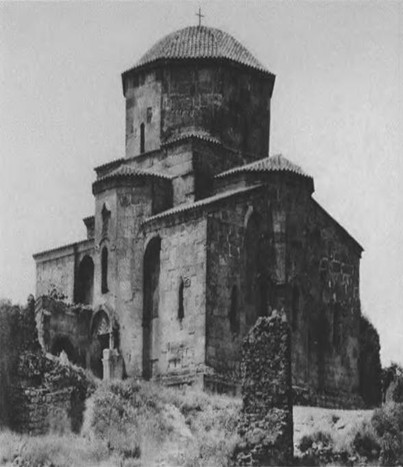 «У каждого человека есть своя судьба. По воле божьей мальчик оказался в монастыре и мог бы прожить жизнь, предназначенную ему судьбой, но герой убегает, не смиряется, его судьба не создана для жизни в монастыре, он затеял «с небом гордую вражду», поэтому он погибает.Но Мцыри достиг желанной свободы, увидел мир, который сильно отличается от монастырской жизни. Но какой ценой? Ценой собственной жизни!
Последнее желание – быть похороненным вне монастырских стен, еще раз ощутить красоту мира увидеть родной Кавказ. Это нельзя назвать поражением и примирением с судьбой.
После речи учителя звучит музыка Игоря Талькова «Россия».(Фрагмент - звон колоколов).